San Vitale u Raveni 6. vek
https://www.khanacademy.org/humanities/ap-art-history/early-europe-and-colonial-americas/medieval-europe-islamic-world/v/justinian-and-his-attendants-6th-century-ravenna
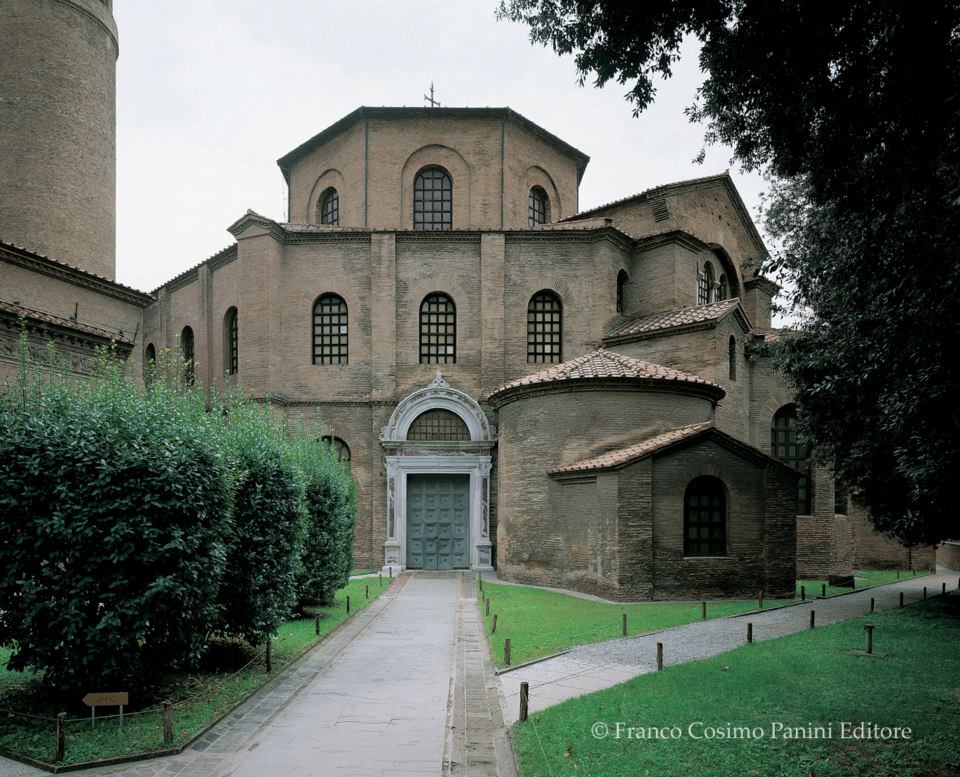 Episkop Eklezije započeo gradnju 526., osvećena 547. episkop Maksimijan (setite se Maksimijanove katedre od slonovače). Gradnju finansirao Julije Argentarije (bankar) u vreme vladavine cara Justinijana.
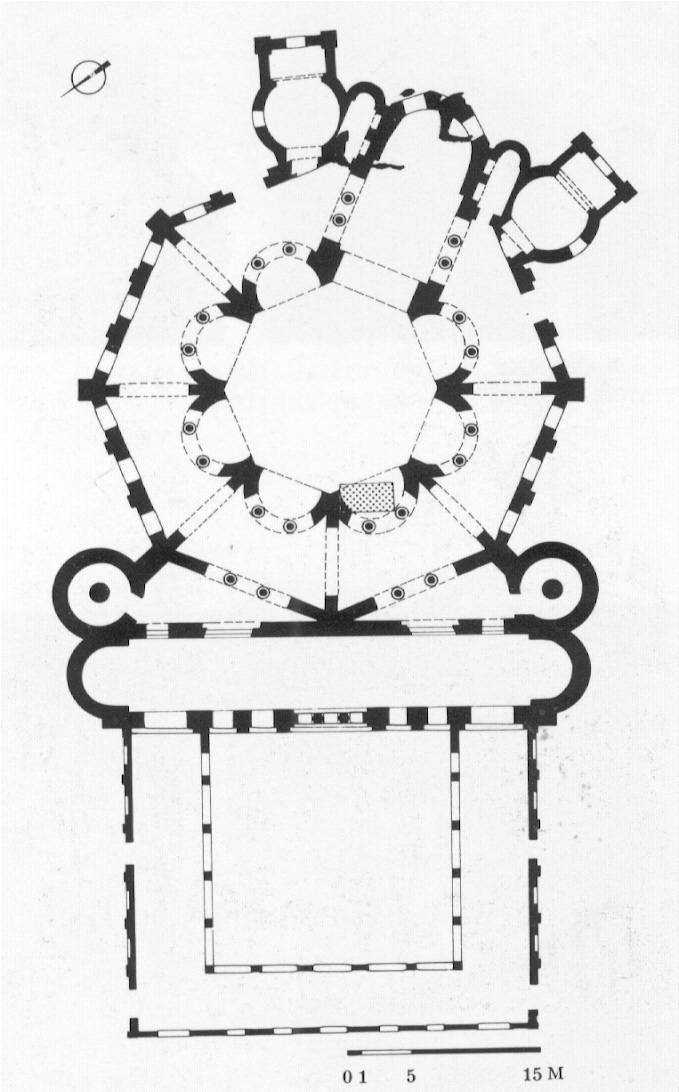 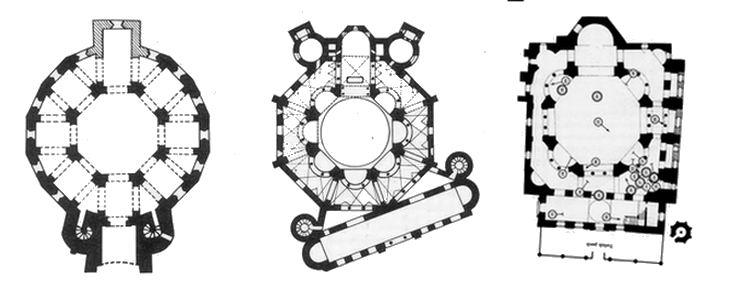 Palatinska kapela			San Vitale			Sv. Srđ i Vakh
Ahen					Ravena				Carigrad
San Vitale, Ravena, osnova
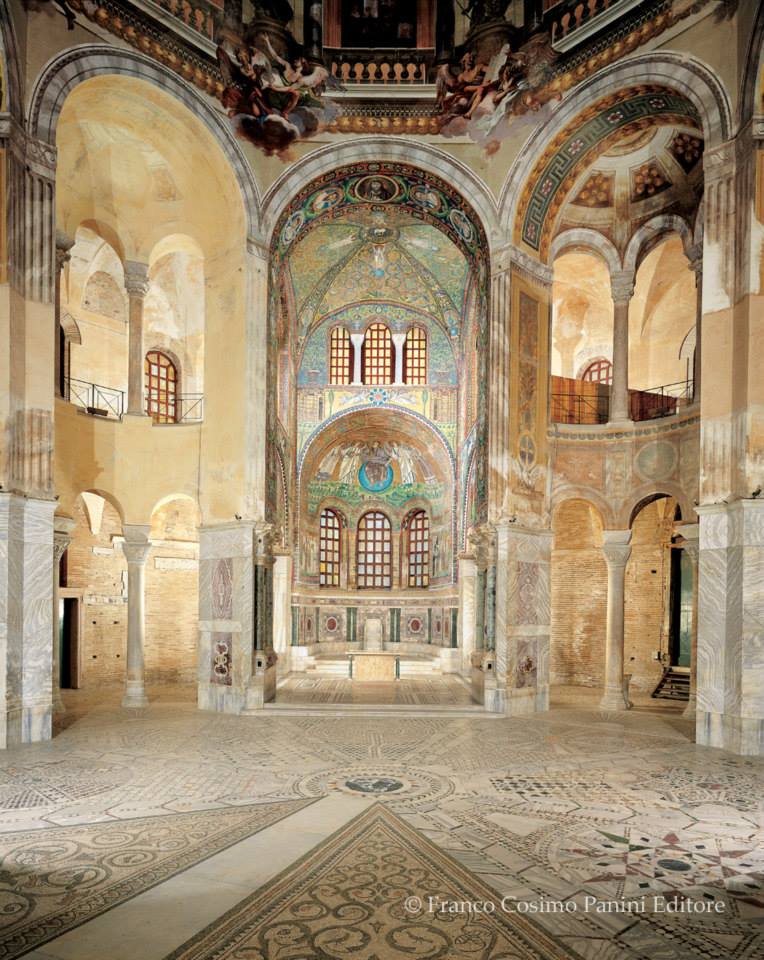 Mozaička dekoracija iz 6. veka nalazi se u oltarskom prostoru
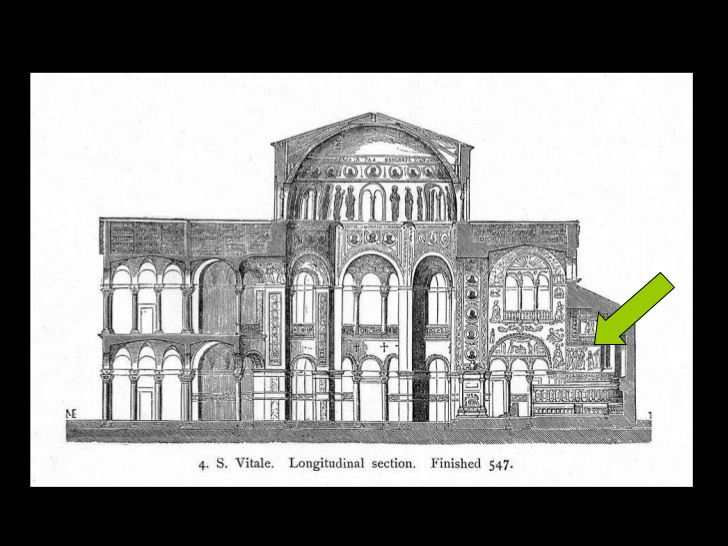 Trijumfalni luk
Prezviterijum
Konha apside
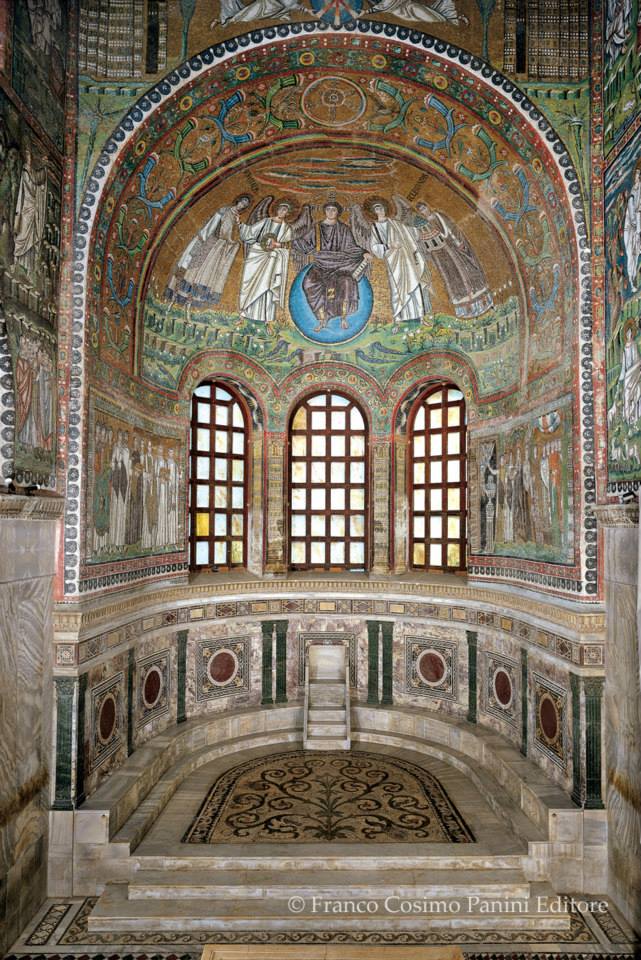 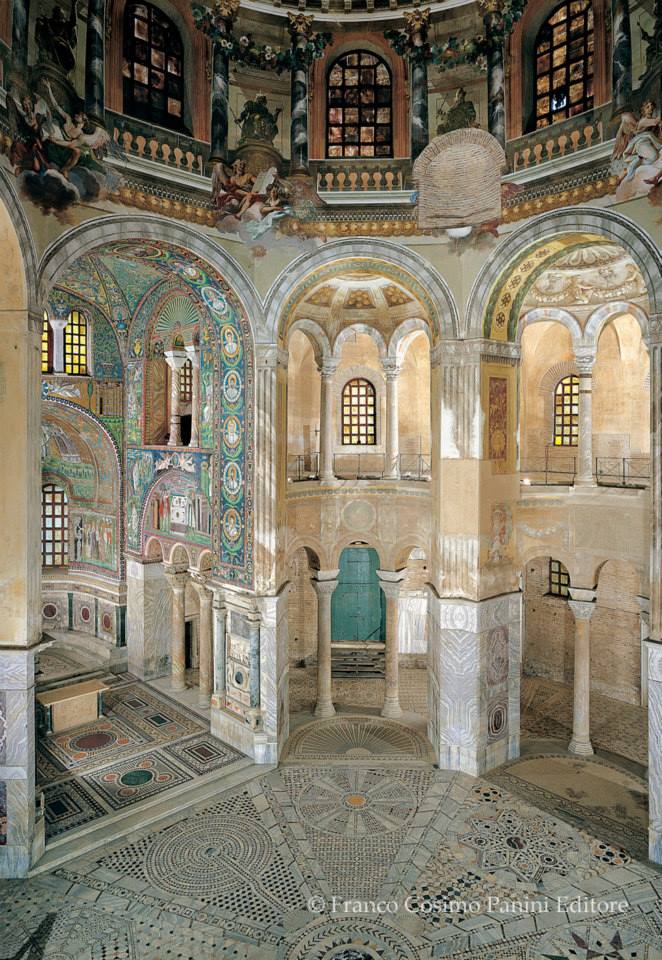 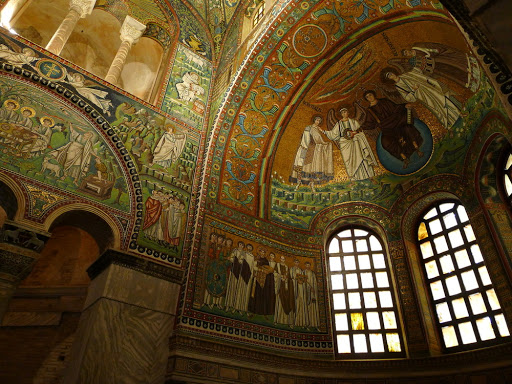 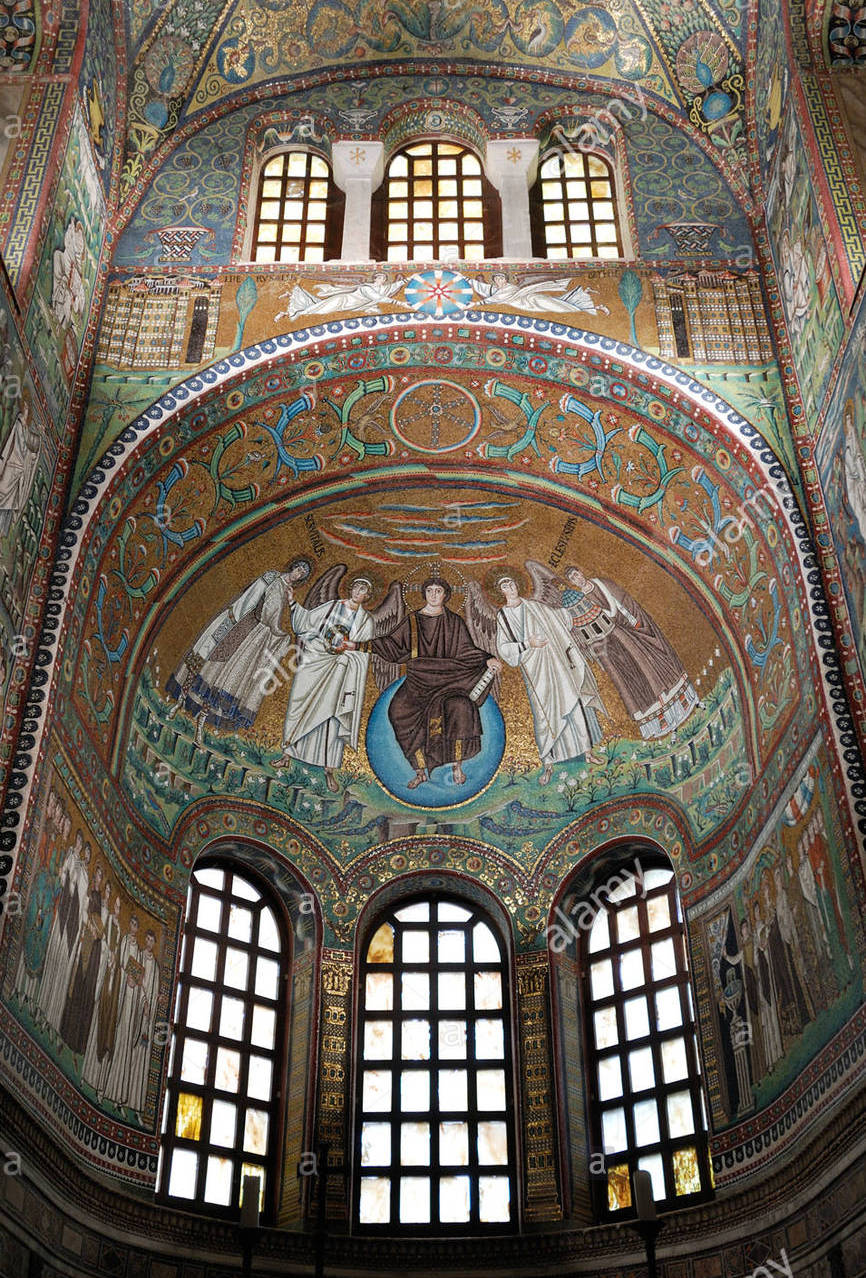 Dekoracija oltarskog prostora
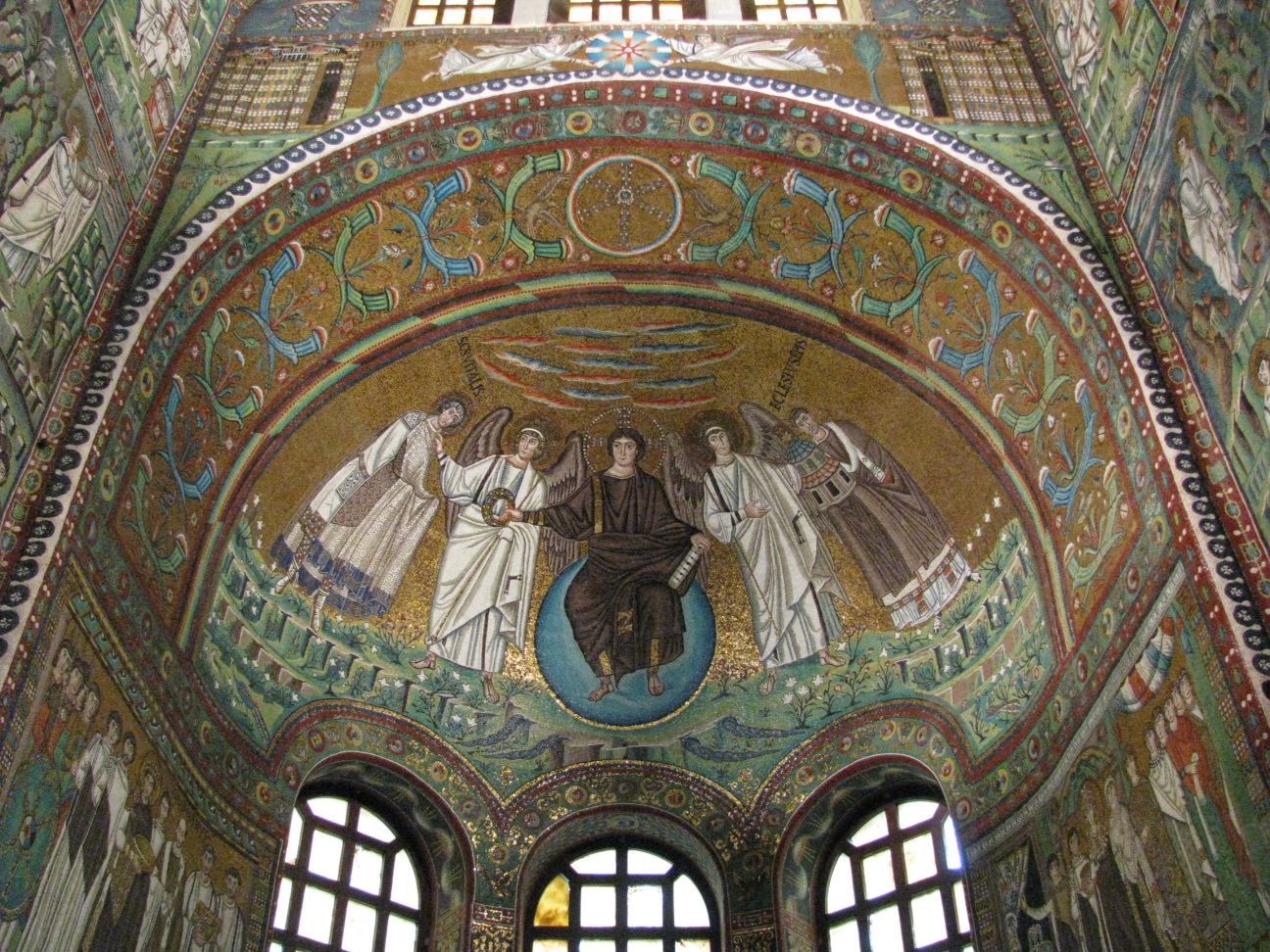 Konha apside
Justinijan
Teodora
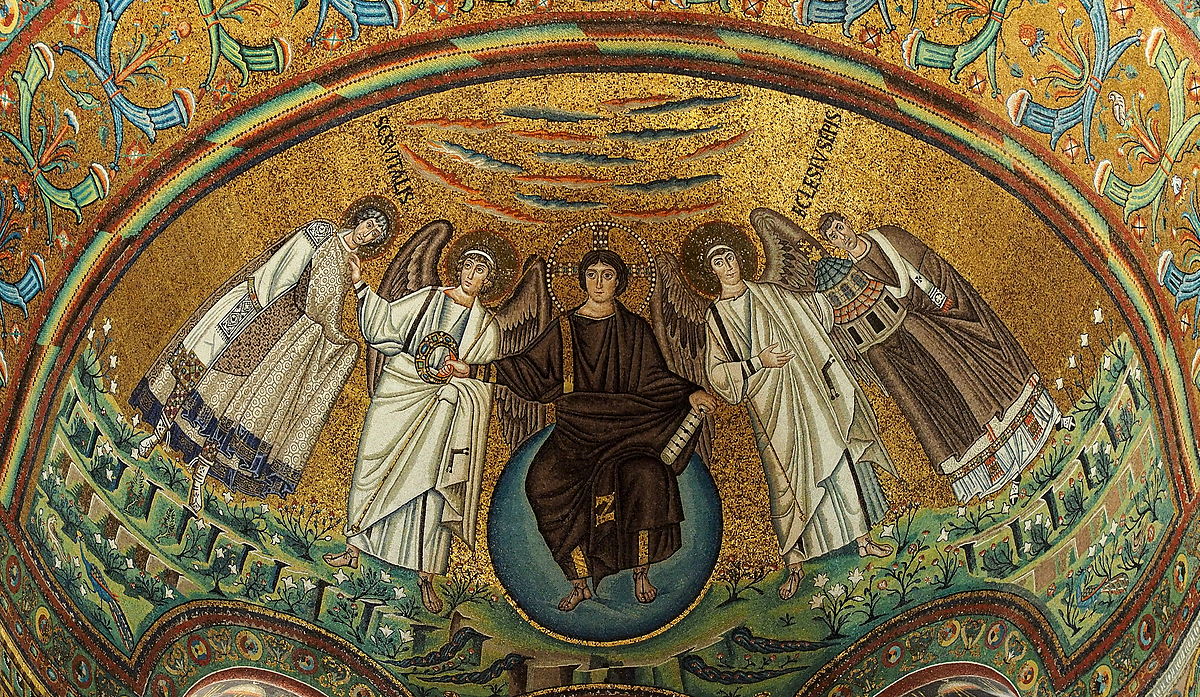 Zlatna pozadina
Sveti Vitalis,
prvi mučenik i zaštitnik grada
Episkop Eklezije, drži model crkve
Hrist u purpuru sedi na zemaljskoj kugli, ispod teku četiri rajske reke. U desnoj ruci drži venac, u levoj svitak sa sedam pečata (Otkrivenje 5-8). Okružen je anđelima.
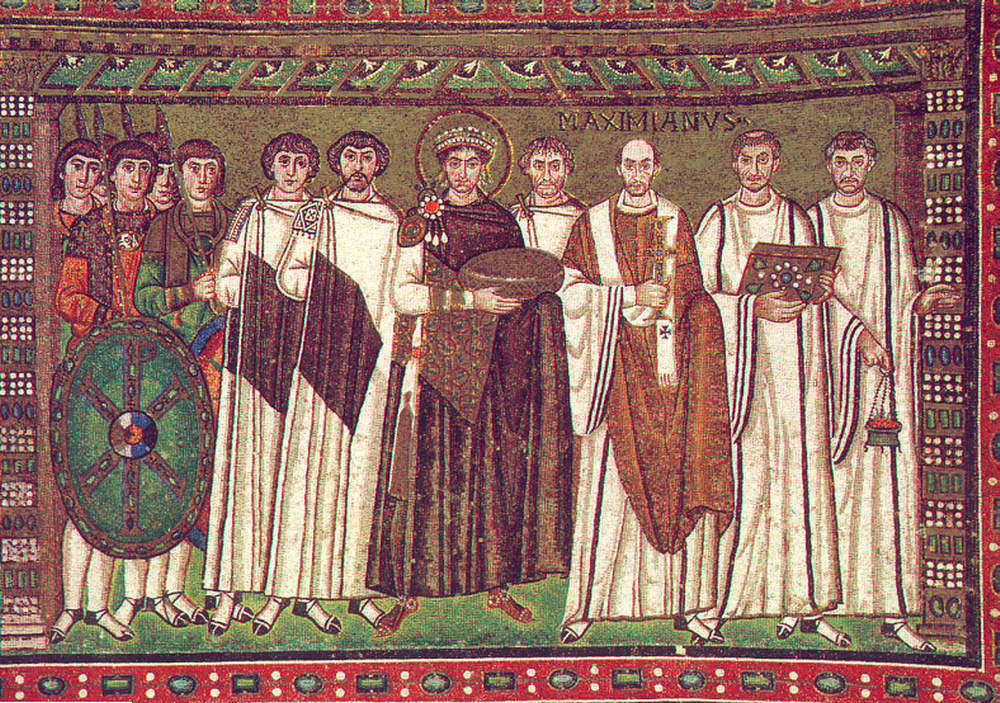 Oko cara su prisutni vojska i sveštenstvo.
Obratite pažnju na portretne karakteristike.


https://www.khanacademy.org/humanities/ap-art-history/early-europe-and-colonial-americas/medieval-europe-islamic-world/a/justinian-mosaic-san-vitale
Carska garda
Justinijan
drži patenu
sveštenstvo
Maksimijan
I car i carica imaju oreole – simbol carske moći koja je od Boga data i večna.
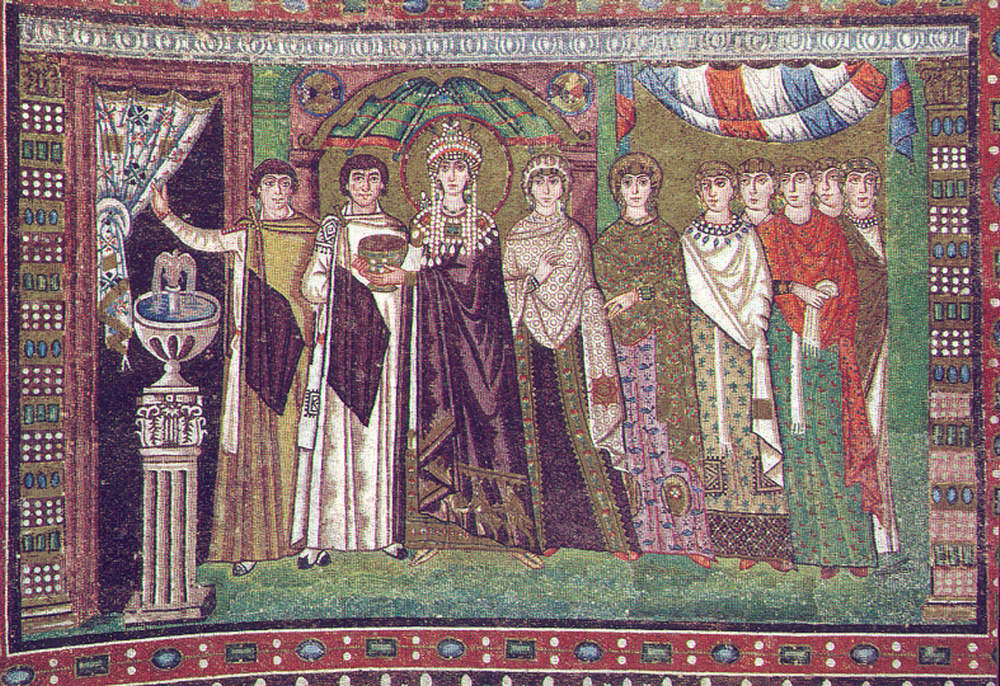 Znaci da je već bila preminula
Fontana, izvor života, aluzija na rajski vrt
Poklonjenje
mudraca
Teodora (drži putir) nalazi se u pratnji dvorskih dama
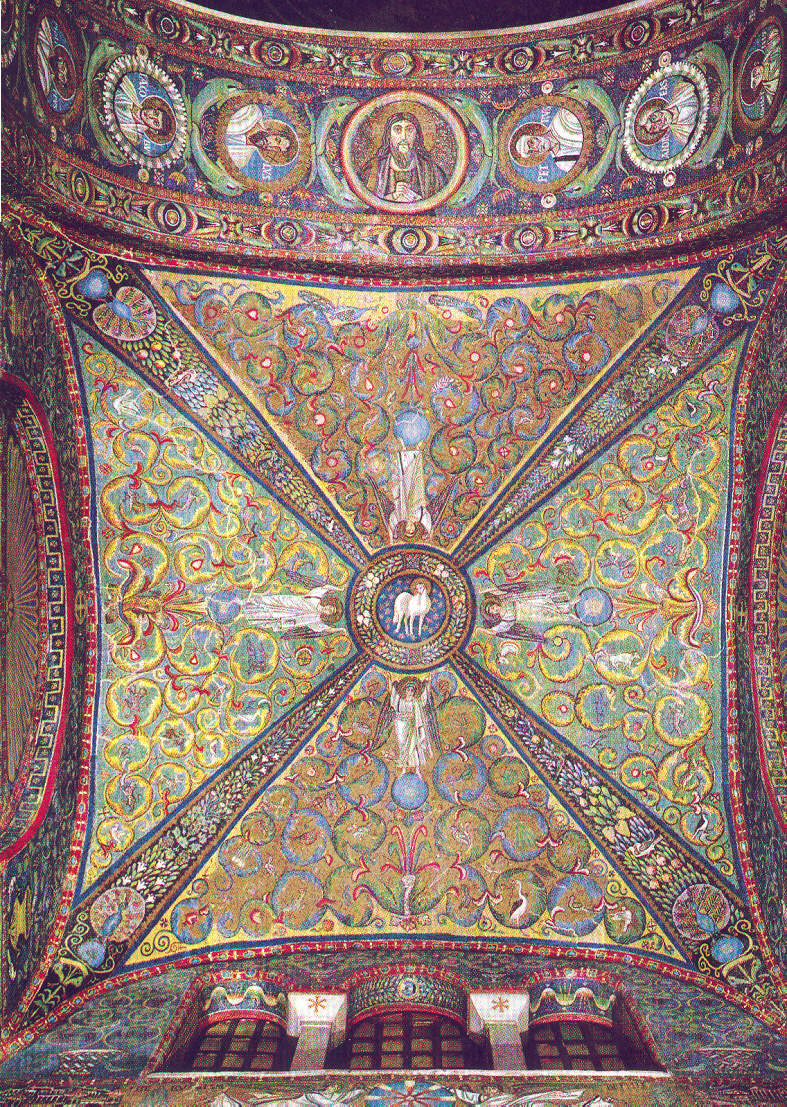 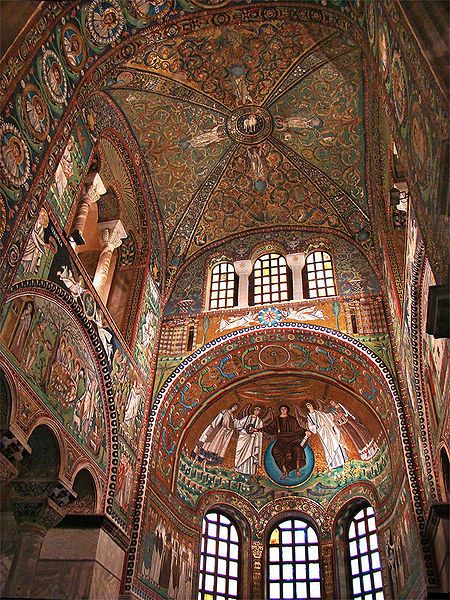 Prisetite se temena kupole crkve Sv. Đorđa u Solunu, gde Hrista vaznose anđeli ili Arhiepiskopske kapele u Raveni, v. sledeći slajd.
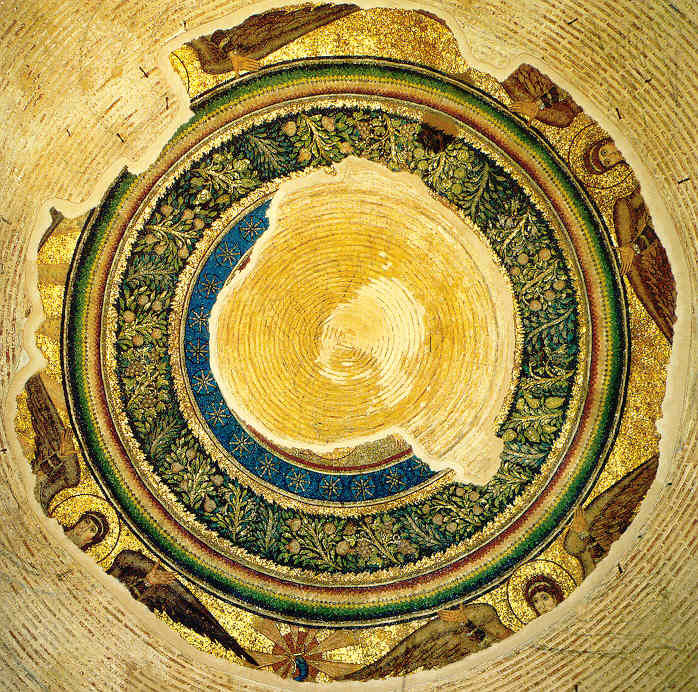 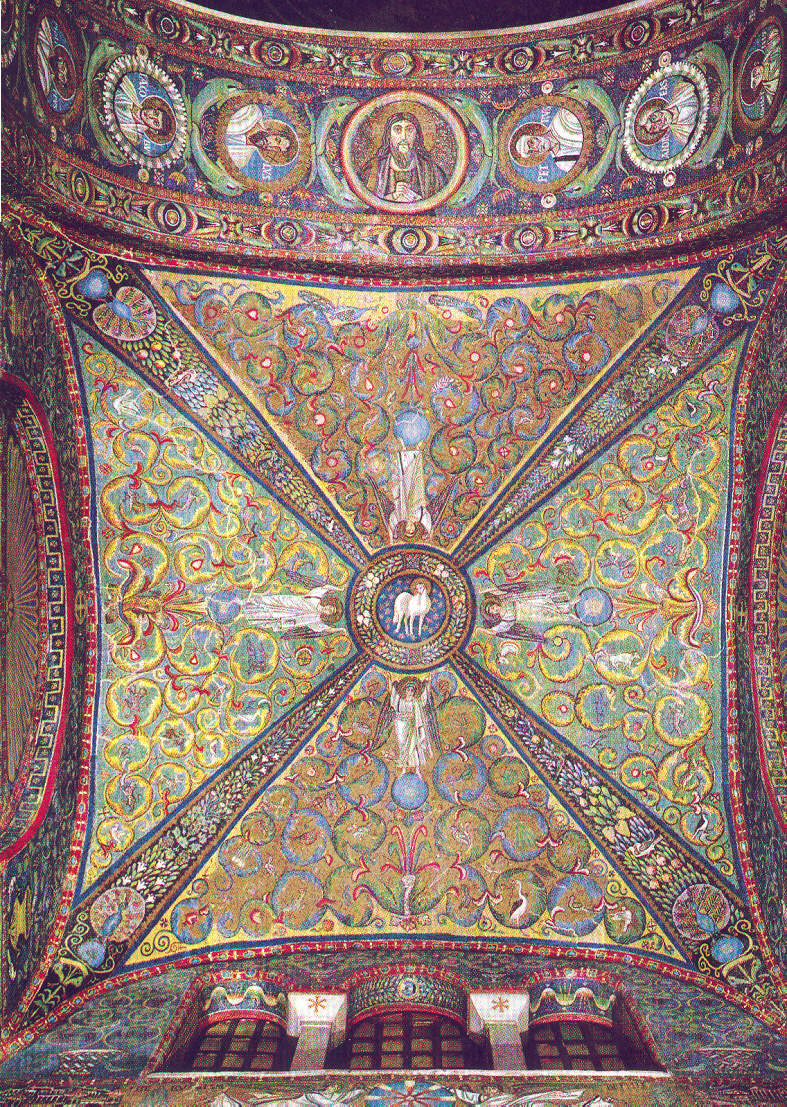 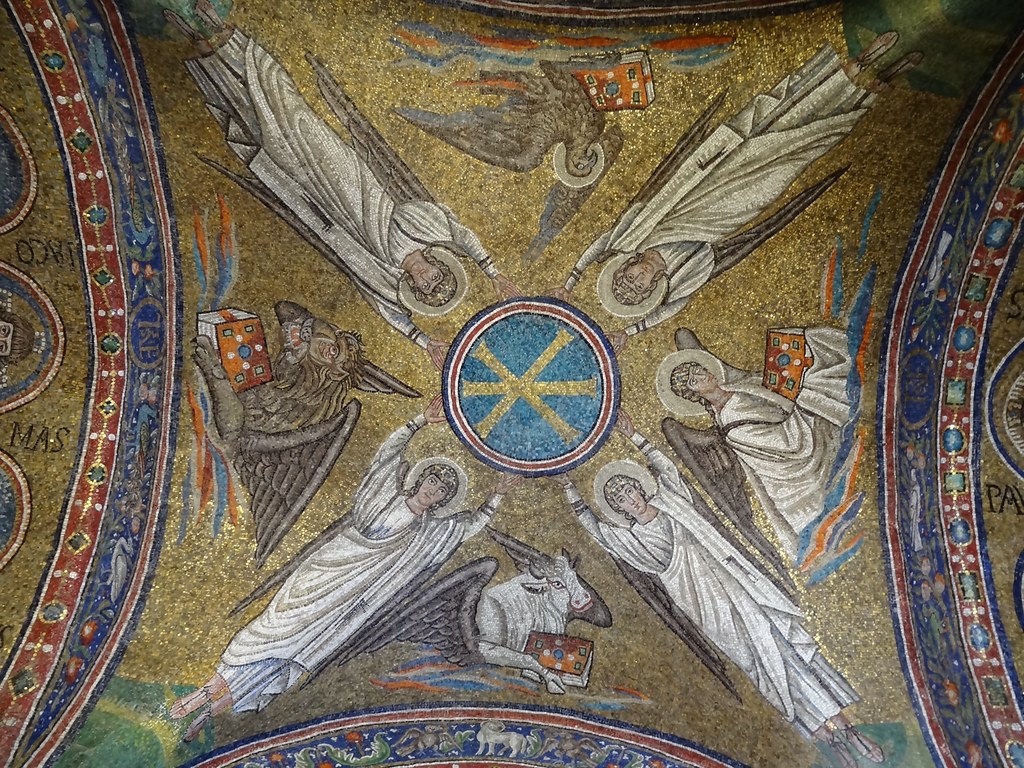 Sveti Đorđe, Solun
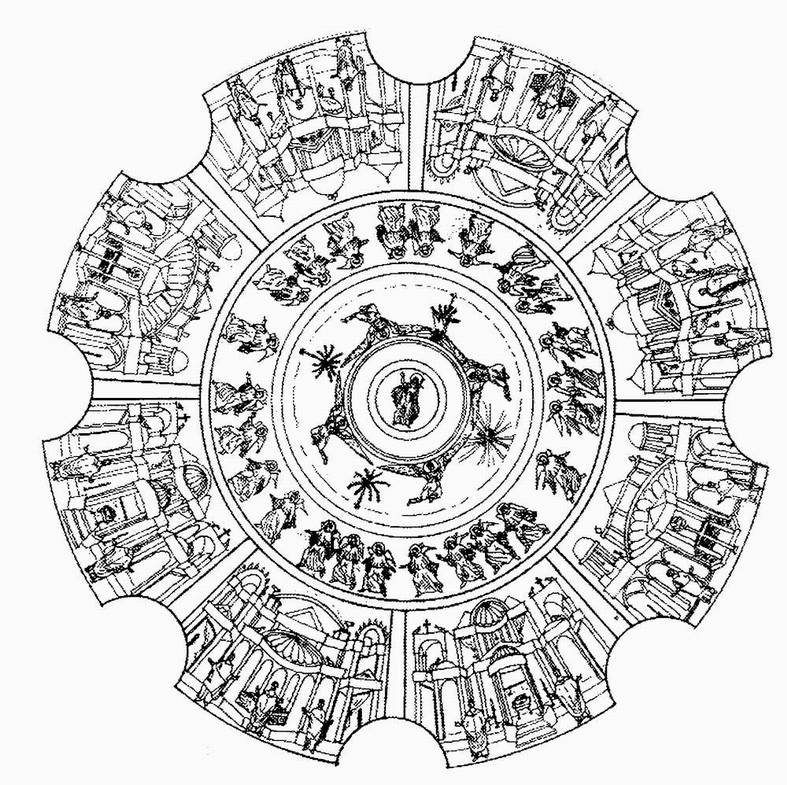 Arhiepiskopska kapela, Ravena
San Vitale, Ravena
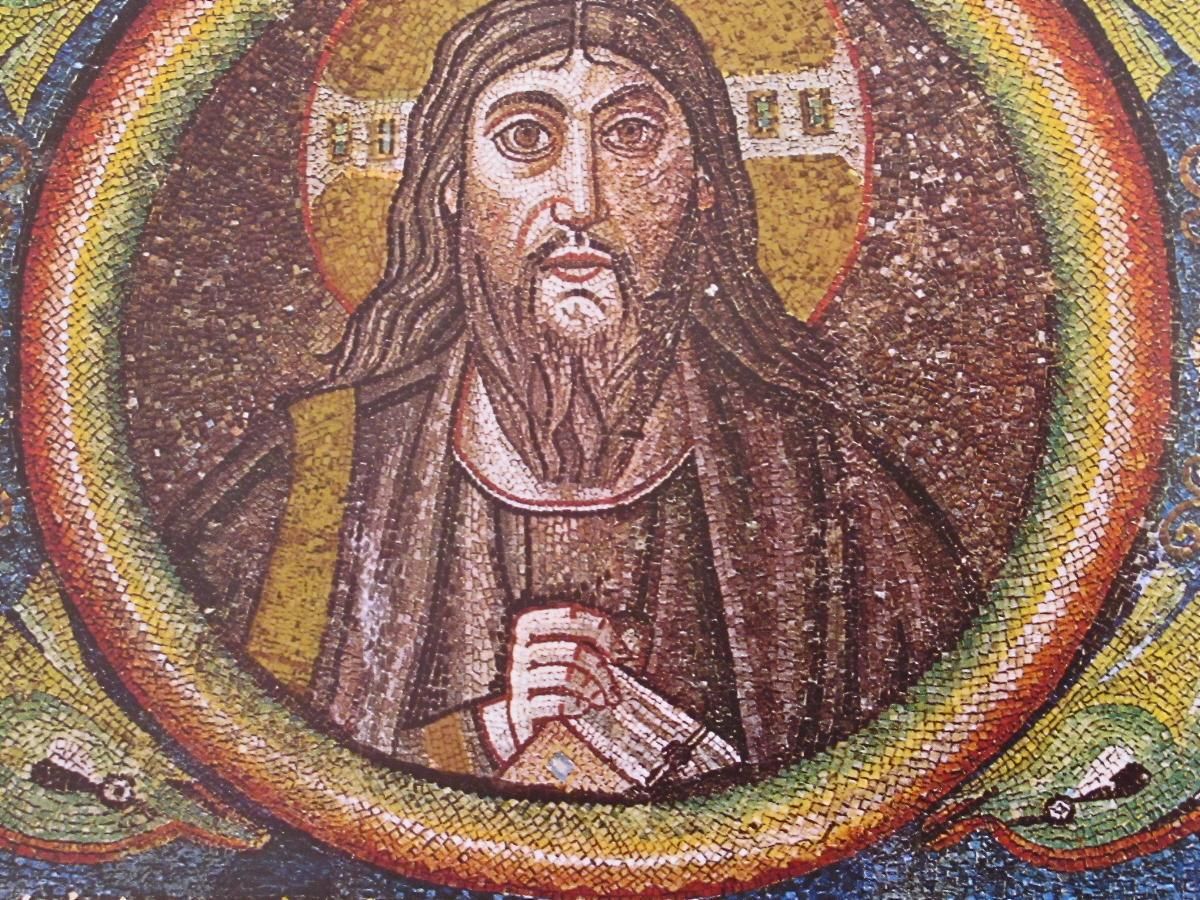 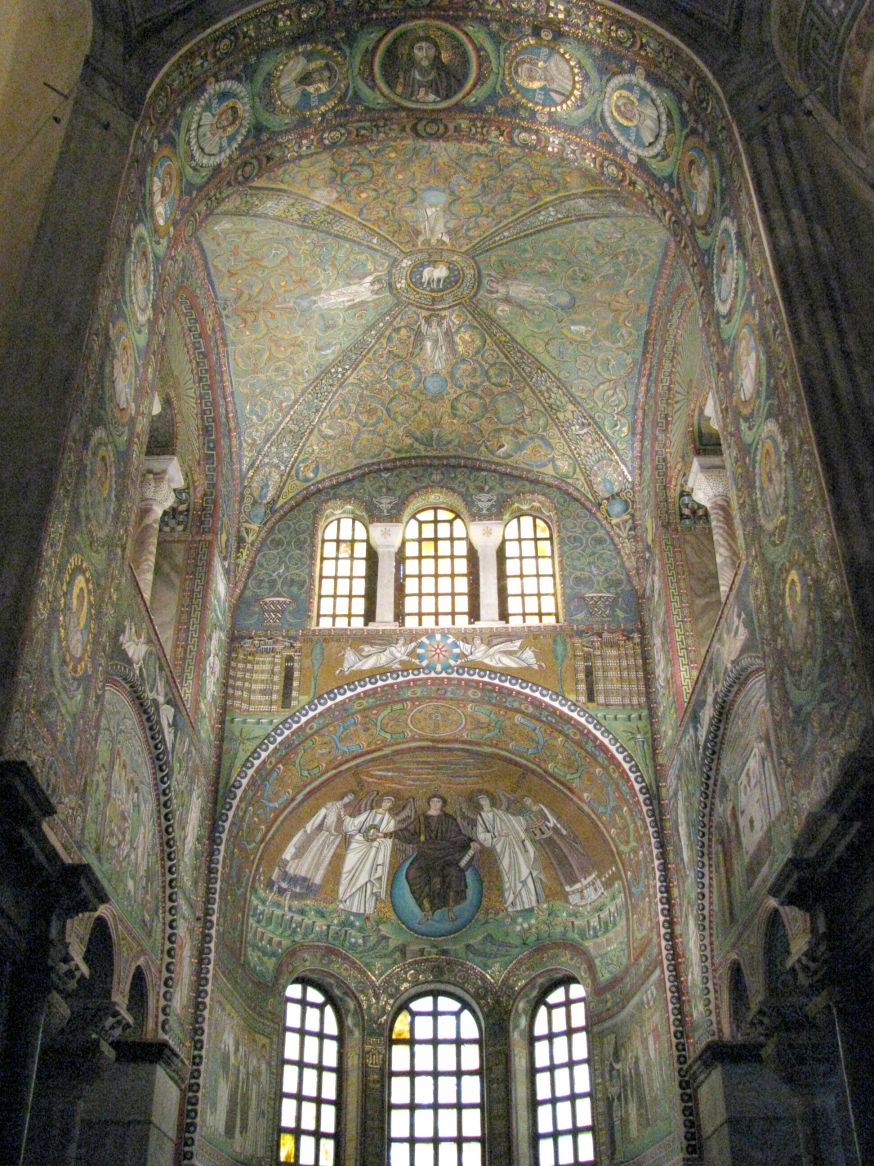 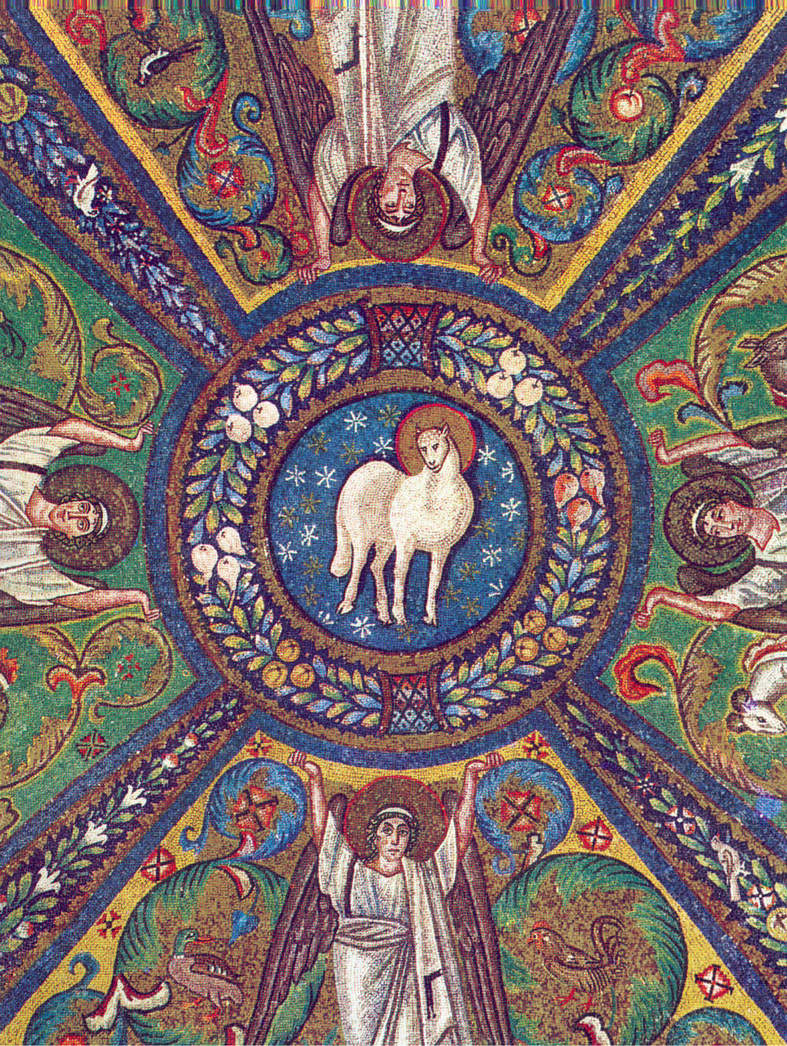 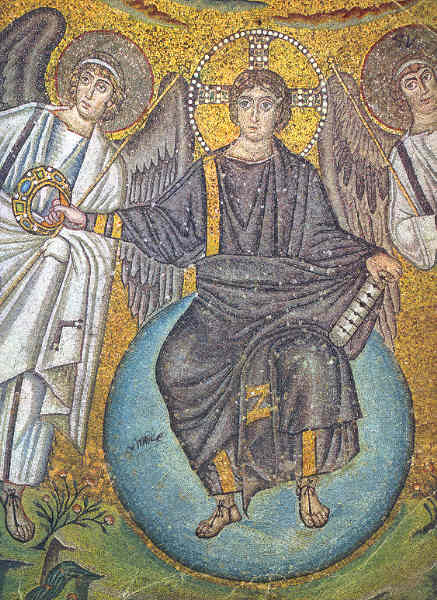 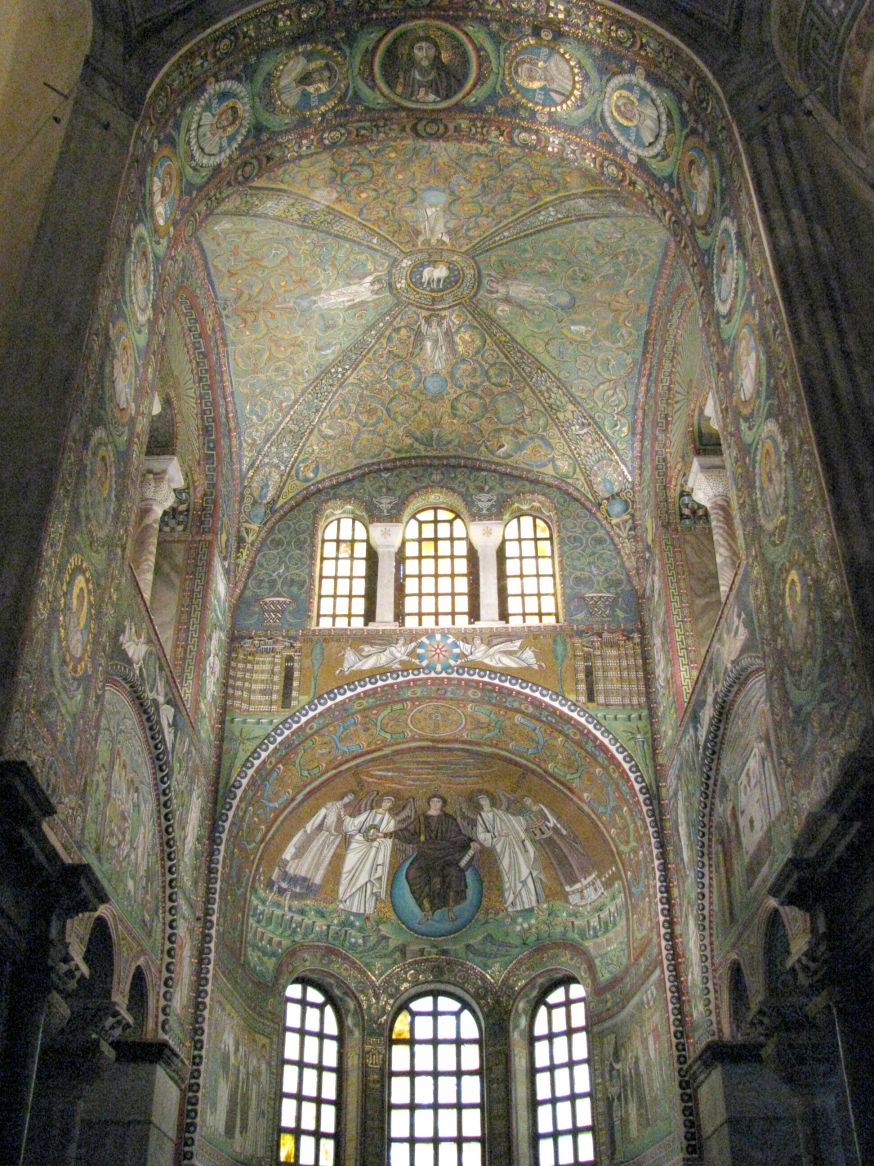 Scene Starog zaveta u lunetama prezviterijuma, severna strana
Scene Starog zaveta u lunetama prezviterijuma, južna strana
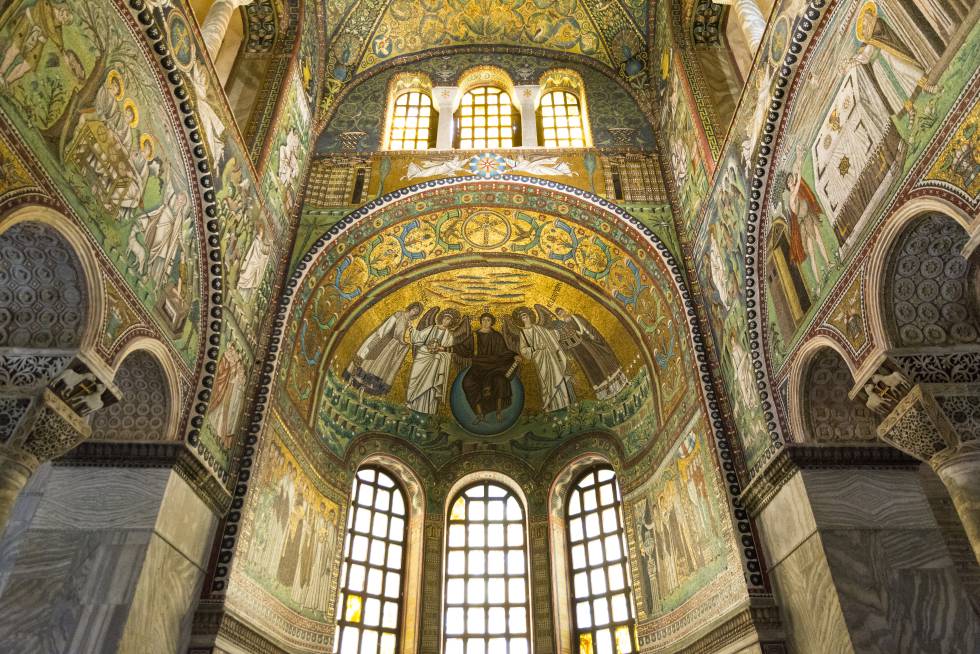 1.
2.
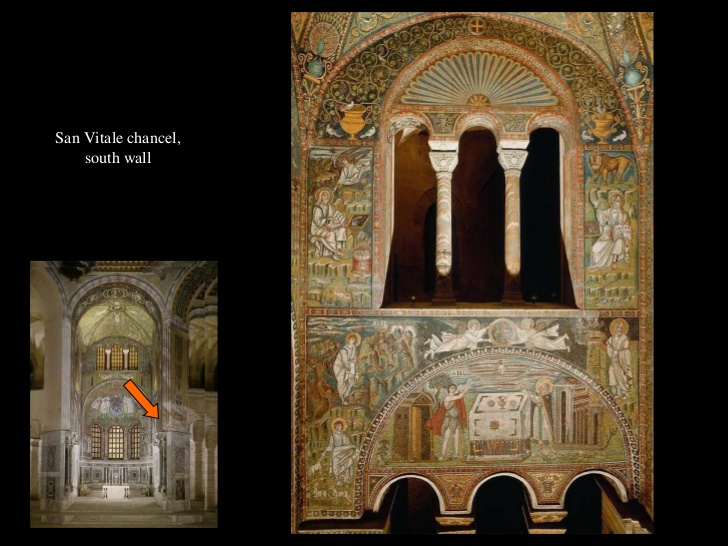 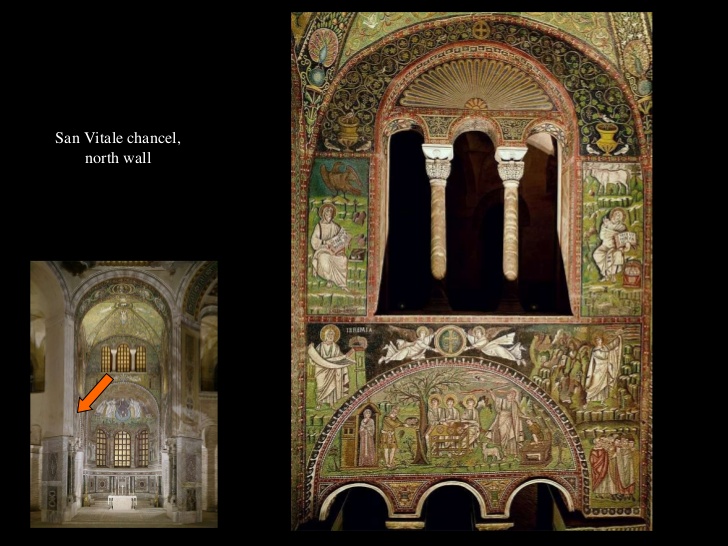 Severna strana
Južna strana
Sever
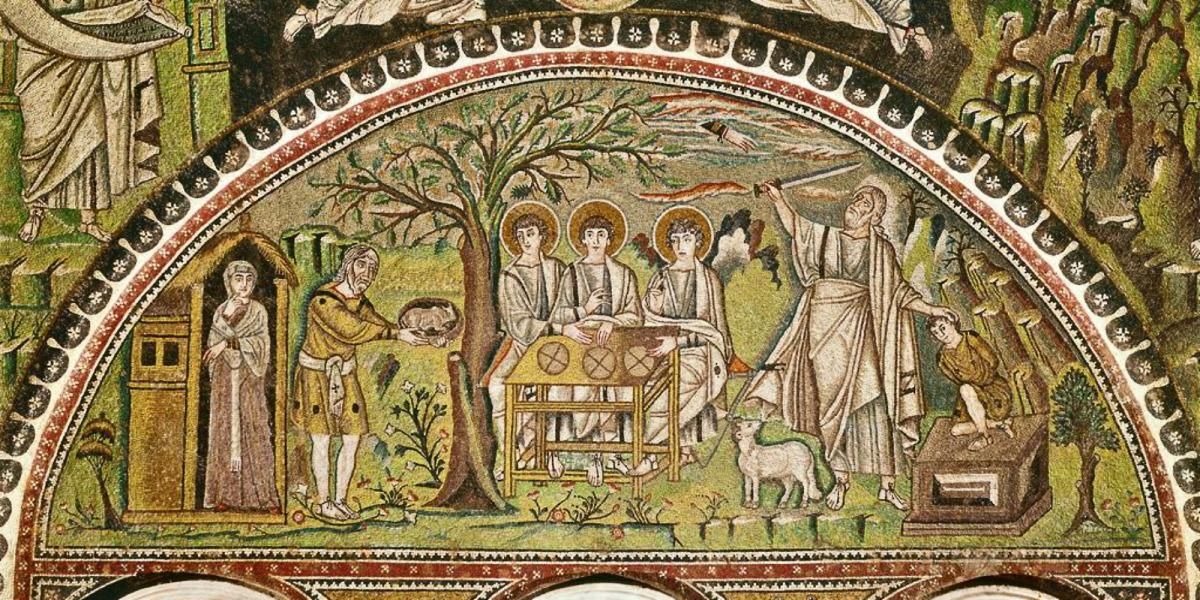 Gostoljublje Avramovo i Žrtva Avramova (hleb i vino, aluzija na evharistiju i Hristovu žrtvu)
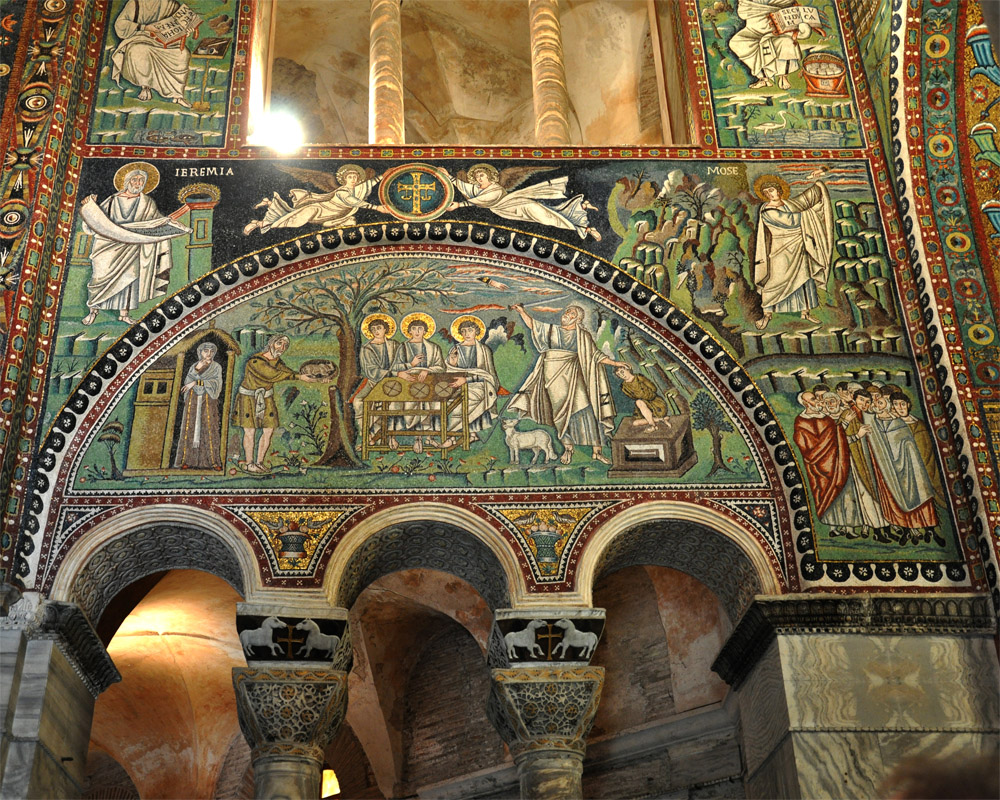 Jevanđelisti
Jeremija
Mojsije prima tablice
Jevreji na podnožju Sinajske gore
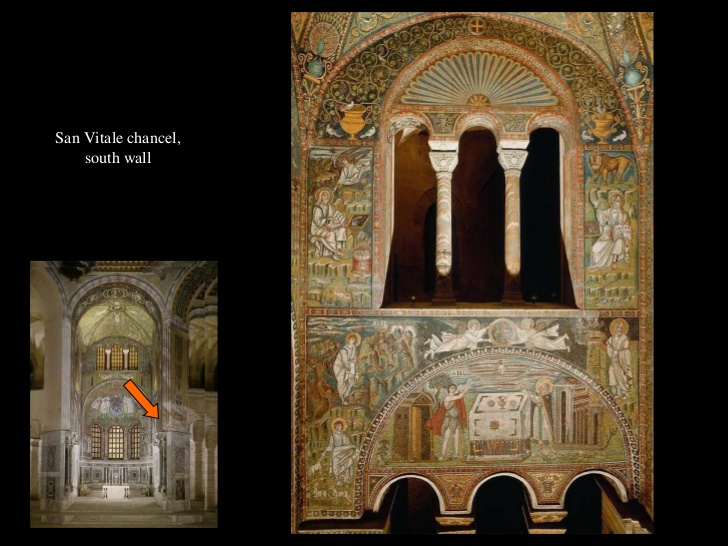 Južna strana
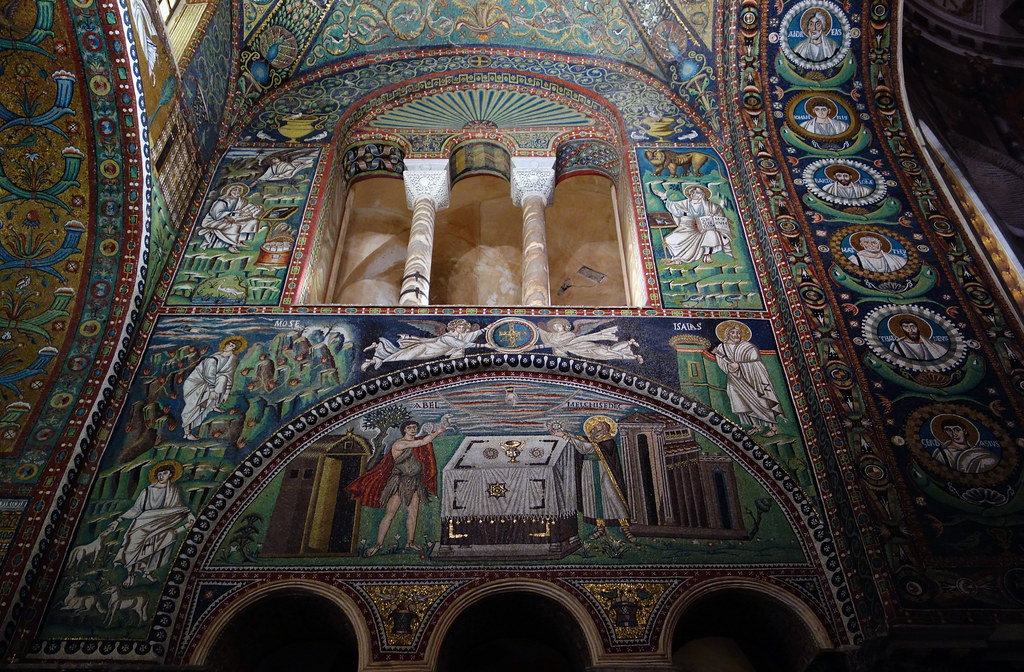 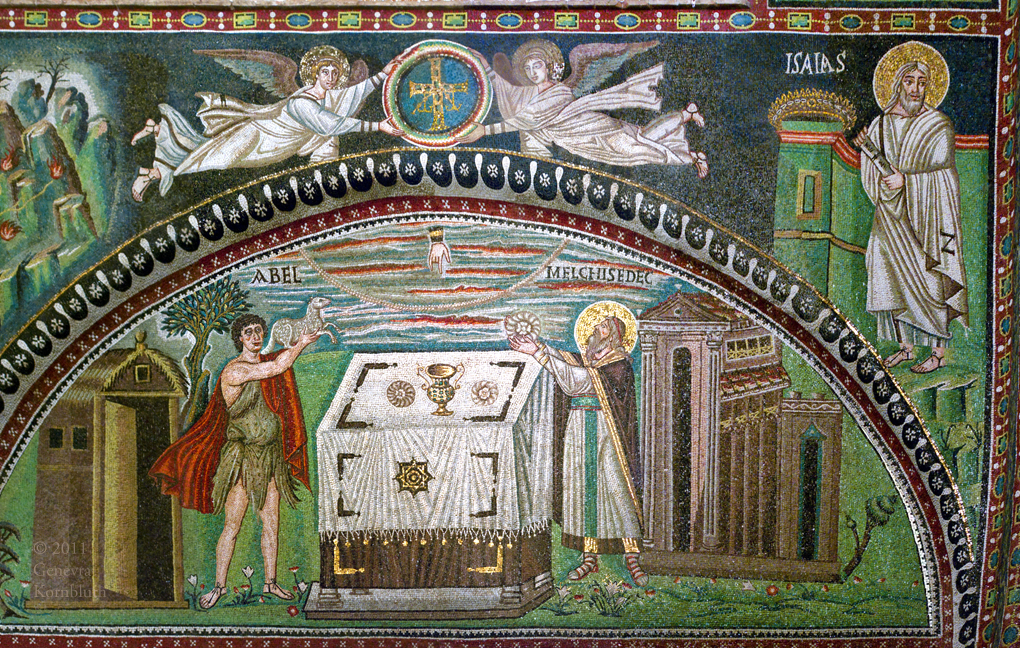 Avelj prinosi jagnje a Melhisedek hleb (aluzija na evharistiju)
Mojsije
Isaija
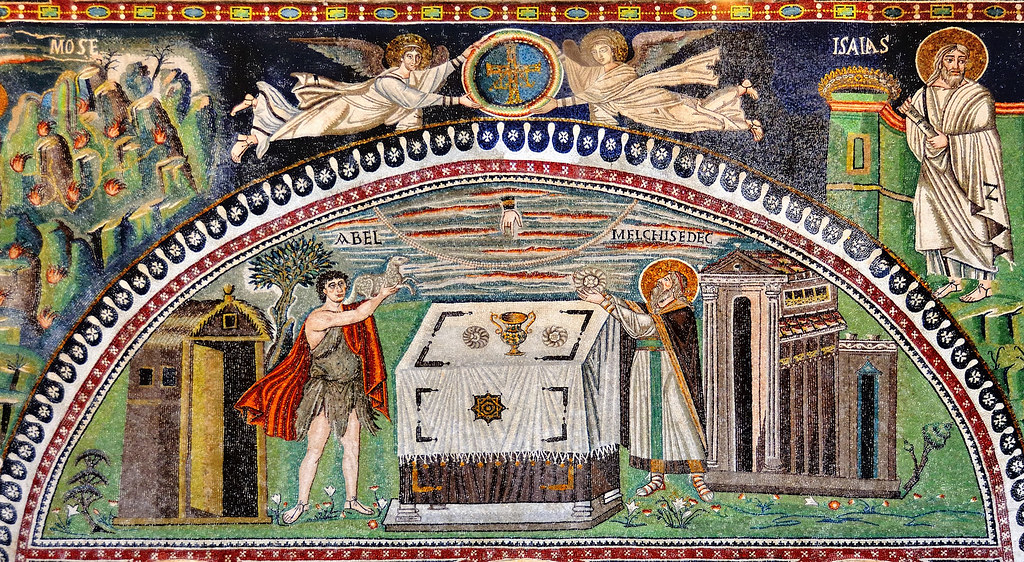 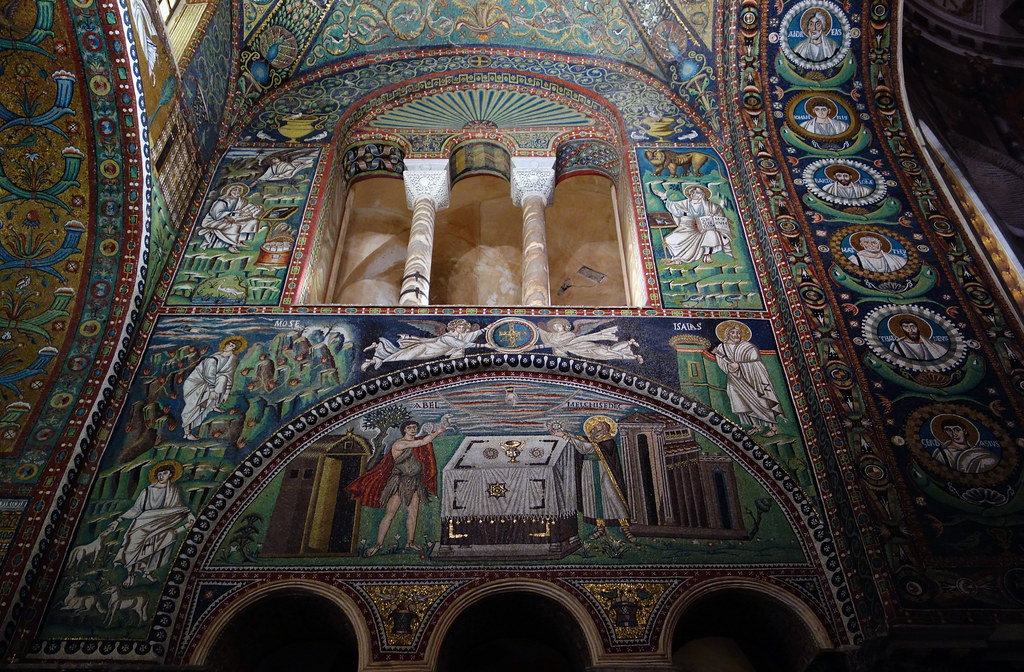 Jevanđelisti
sa simbolima
Podsećanje na crkve koje blizu ili u oltarskom prostoru imaju scene Avrama, Melhisedeka i Avelja:


Santa Maria Maggiore, v. slajd 27.

San Apolinare in Klase, v. slajd 28.

San Vitale u Raveni




Obratite pažnju na razvoj kulta i značaj posredništva lokalnih svetitelja u 6. veku: San Vitale, San Apolinare, Sv. Kozma i Damjan u Rimu (vidi slajd 29.), Sv. Srđ i Vakh u Carigradu, Sv. Katarina na Sinaju, itd.

Takođe, veliku ulogu dobijaju anđeli predstavljeni u konhama apsida, kao što je na primeru San Vitale u Raveni.
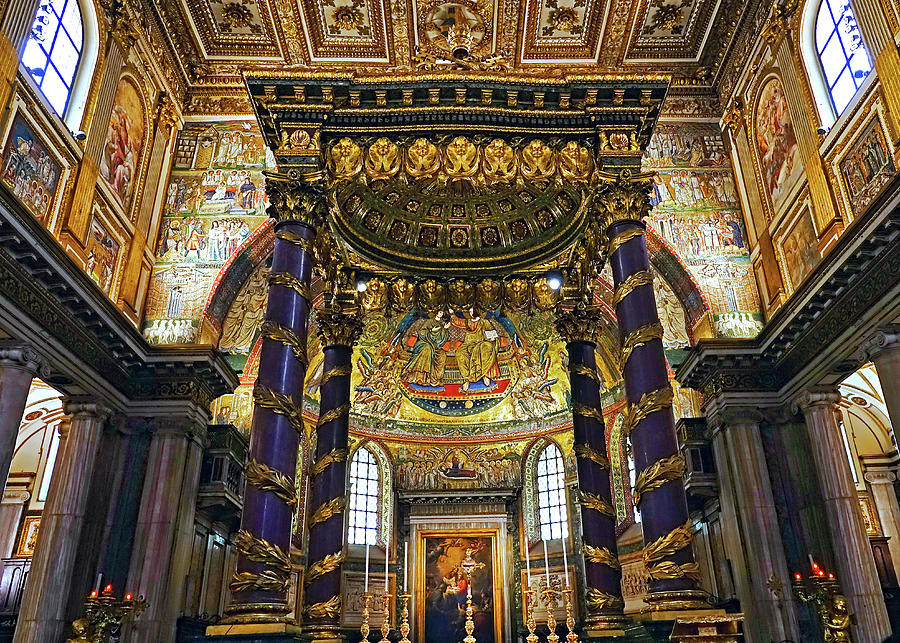 Gostoljublje Avramovo
Avram i Melhisedek
Santa Maria Maggiore
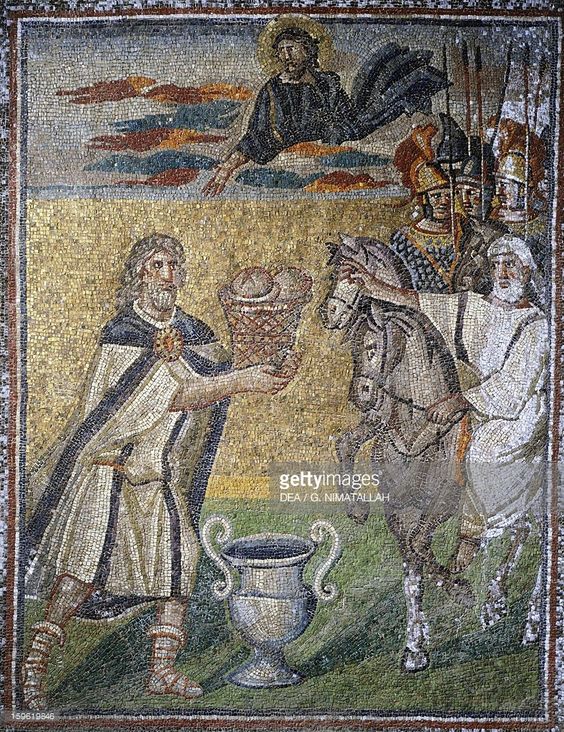 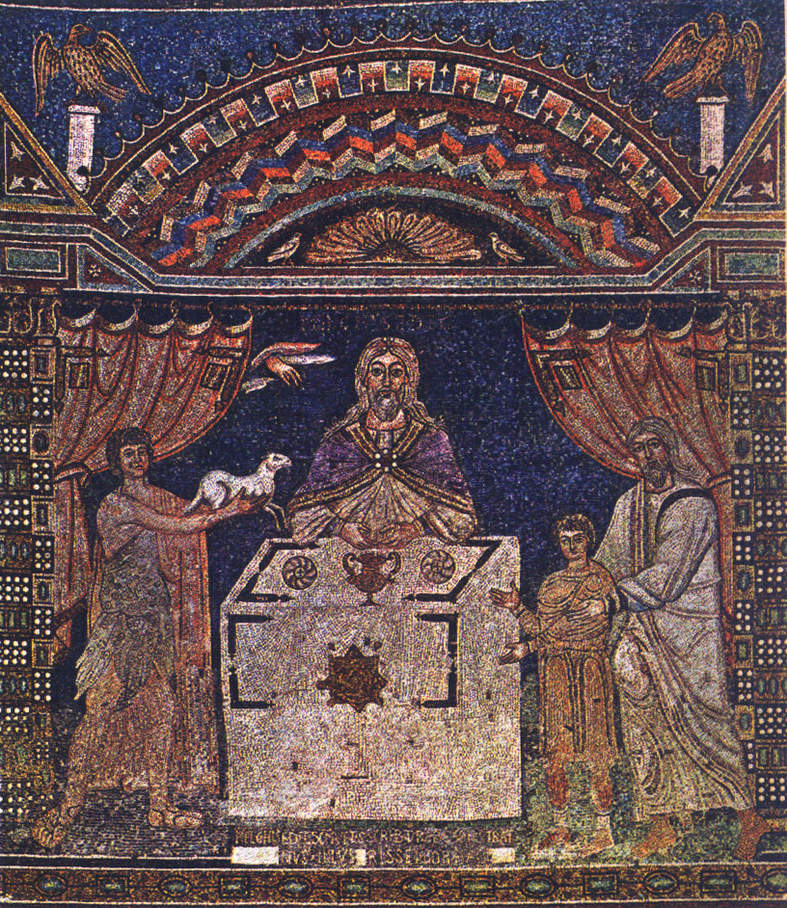 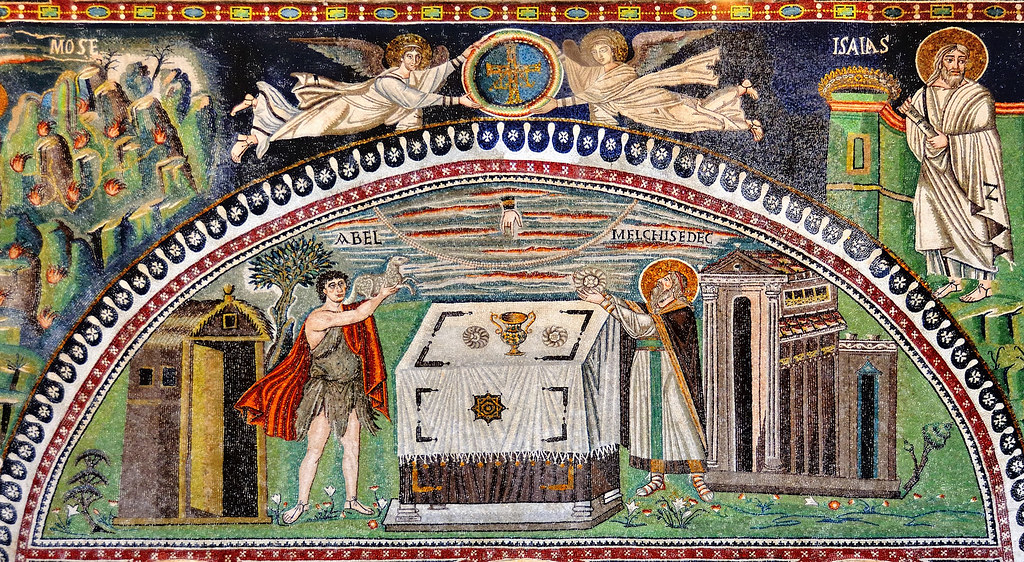 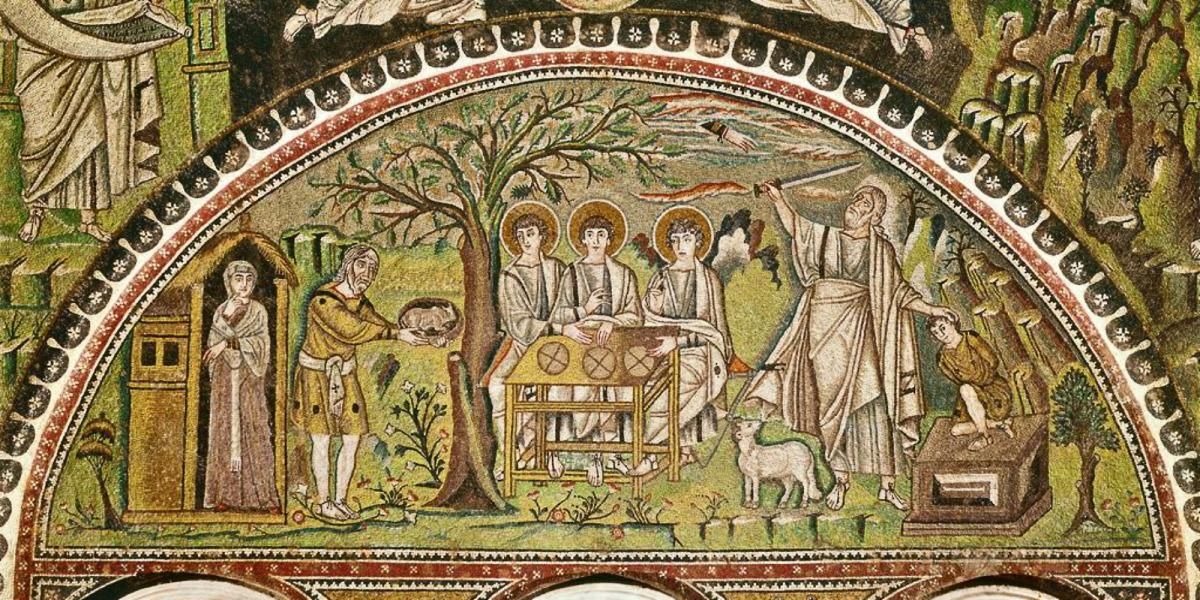 Santa Maria Maggiore, Rim
San Apolinare in Klase, Ravena
San Vitale, Ravena
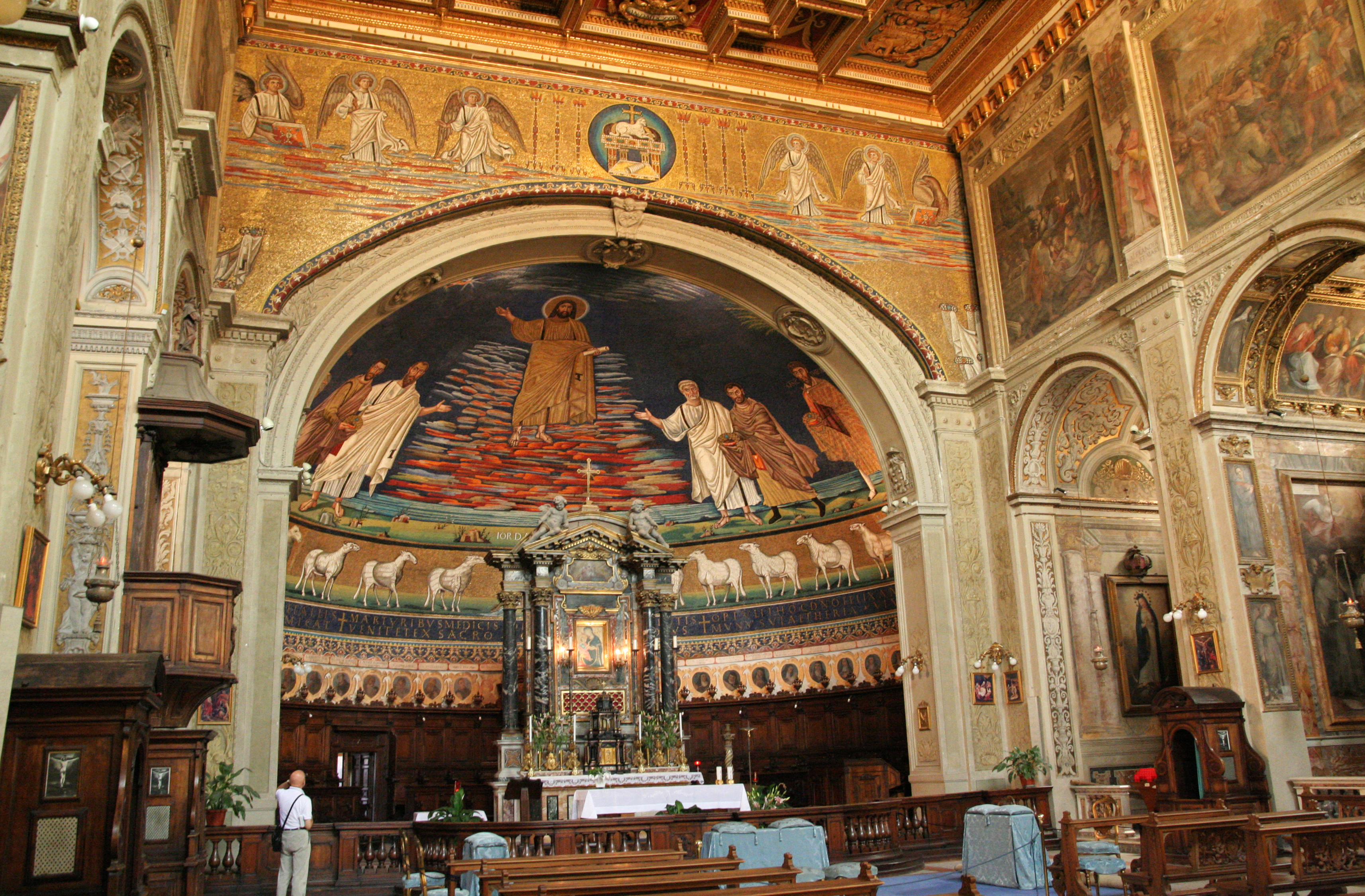 Crkva Sv. Kozma i Damjana, Rim
Mozaička dekoracija crkve San Vitale u Raveni oslikava teološku (evharistija) i političku (car i carica, episkopi Maksimijan i Eklezije) misao sredine 6. veka. 
Pojedini simboli ukazuju na pravovernost (suprotno od arijanske jeresi, obzirom da je arijanska doktrina i dalje bila zastupljena u Raveni, još iz vremena Teodoriha) što se vidi u simbolici broja 3 – tri Maga, tri anđela, tri vekne hleba, tri slike Hrista (puer, agnec, barbatus), itd.


Više o mozaičkoj dekoraciji možete, osim obavezne literature, pročitati u:

 D. M. Deliyannis, Ravenna in Late Antiquity, 223-250.



Vežbe:
https://www.khanacademy.org/humanities/medieval-world/byzantine1/venice-ravenna/e/san-vitale-quiz


Možete pogledati i snimak o crkvi San Apolinare in Klase:
https://www.khanacademy.org/humanities/medieval-world/byzantine1/venice-ravenna/v/sant-apollinare-in-classe